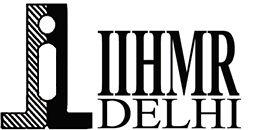 Use of Digital Technology as a source for Sexual and Reproductive Health Information seeking among adolescent and young adults: A Narrative Review(IPE GLOBAL)
Dr. Ankita Sharma (PG/22/008)
Faculty Mentor: Dr. Anandhi Ramachandran 
IIHMR Delhi
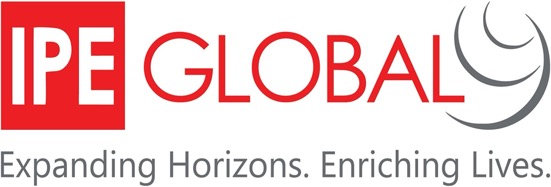 1
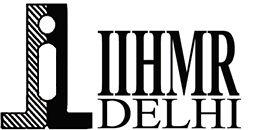 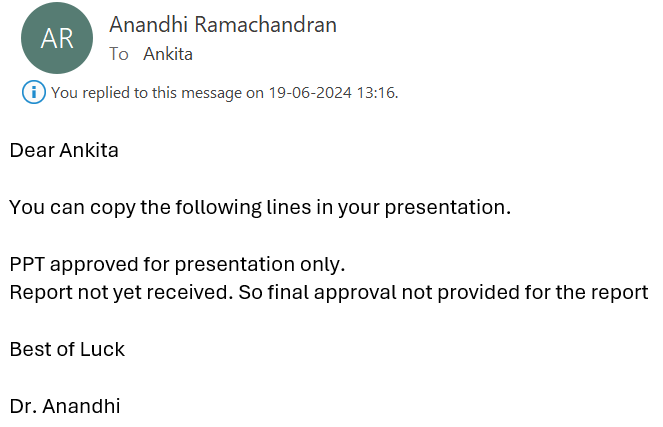 Mentor Approval
2
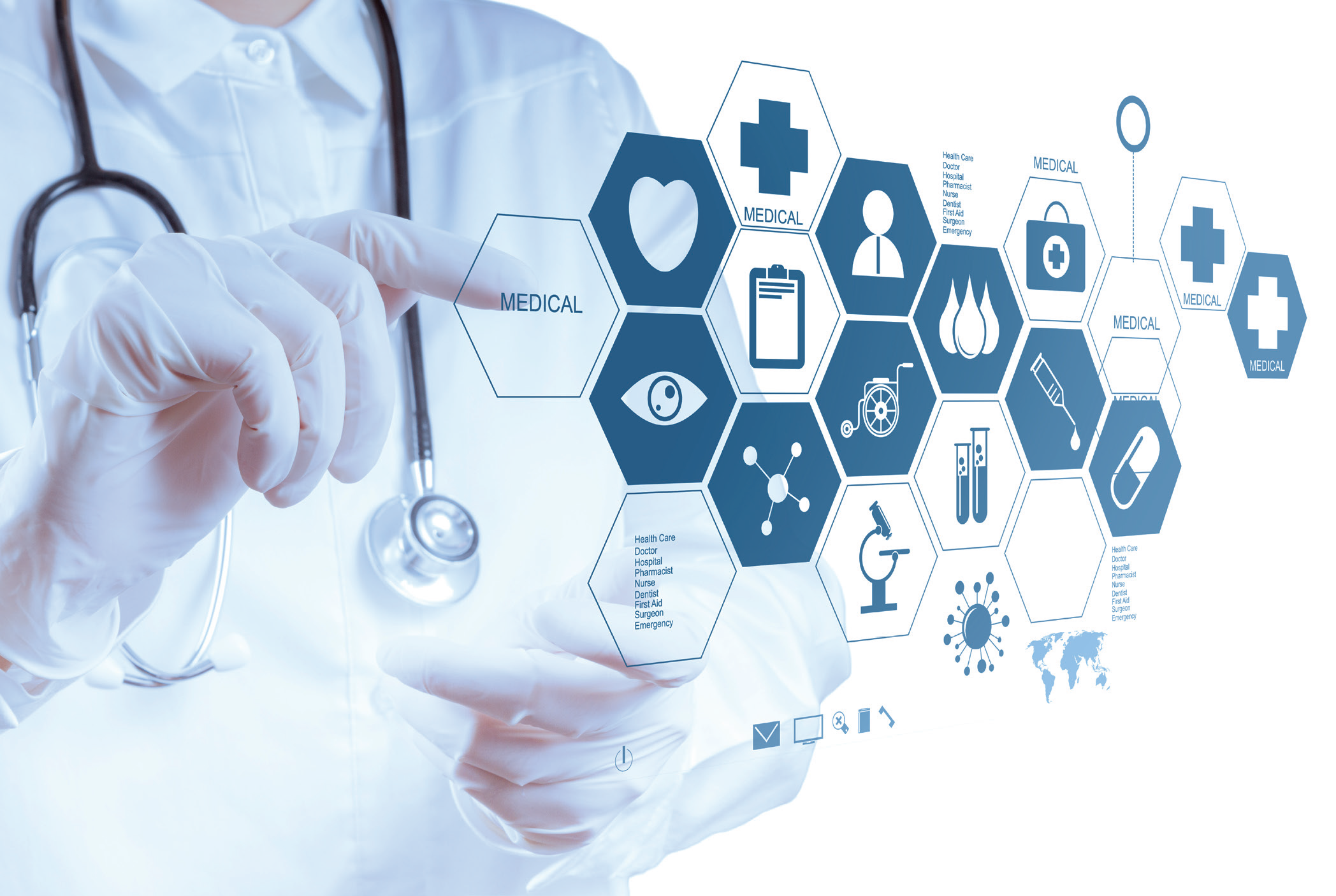 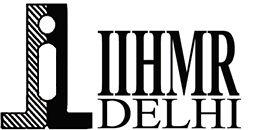 Introduction
3
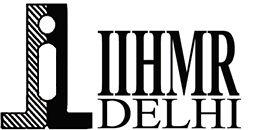 Objectives
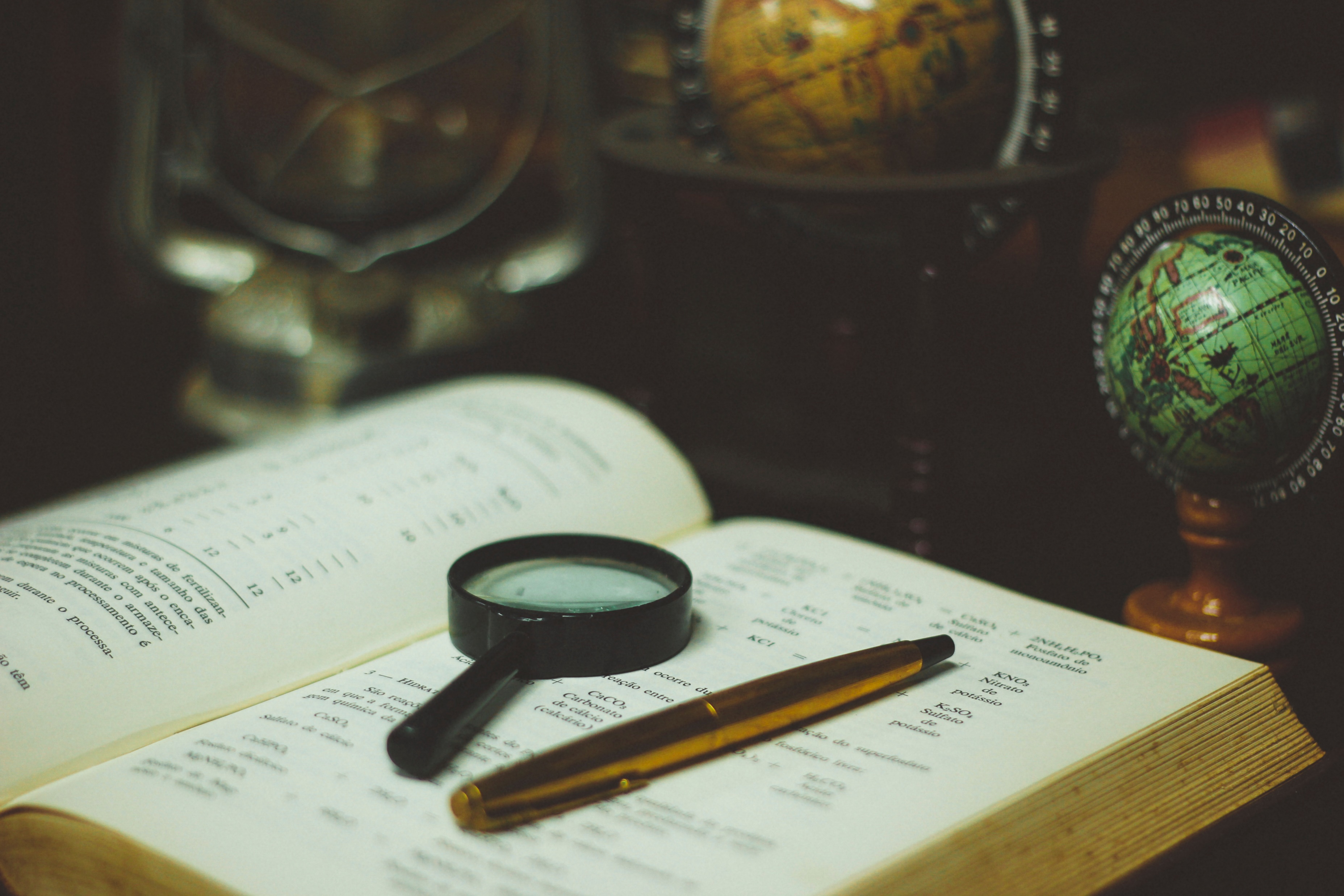 4
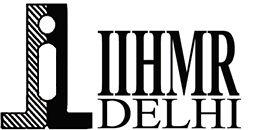 Methodology (1/2)
5
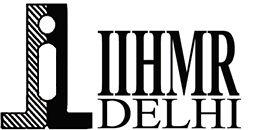 Methodology (2/2)
6
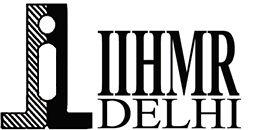 Results (1/3)
A total of 19 studies were fully reviewed .Studies which did not align with the objective of the study and had vague and inconclusive results  were excluded.
7
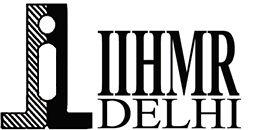 Results (2/3)
8
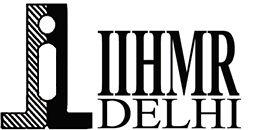 Results (3/3)
9
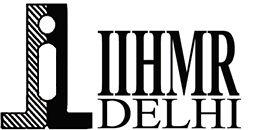 Discussion (1/2)
2.   BENEFITS
Expanded access: Digital technologies can reach even the most marginalized and structurally excluded populations, including those living with disabilities, Indigenous people, rural populations, and refugees.

Increased information: Digital platforms can provide comprehensive SRH information, addressing stigmatized topics and delivering culturally sensitive and tailored care.

Cost-effective: Digital technologies can capitalize on efficiency and cost effectiveness within SRH interventions and programs
1. USE OF DIGITAL TECHNOLOGY FOR SRH
Digital technologies have been increasingly used to improve access to sexual and reproductive health (SRH) information and services, particularly among adolescents and young adults (AYA).
It includes mobile applications, social media platforms, interactive games, and artificial intelligence chatbots.
In India, digital interventions have shown promise in enhancing the knowledge and awareness of AYA regarding SRH, providing a sense of support and community, and addressing social stigma and other barriers to accessing SRH services.
10
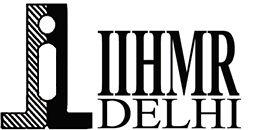 Discussion (2/2)
3. BARRIERS AND CHALLENEGES
Privacy and confidentiality concerns: There are concerns about privacy and confidentiality risks, particularly for AYA who may face stigma or other barriers to accessing SRH services.
Technical challenges: Technical issues, such as poor internet connectivity or lack of quality devices, can hinder the effectiveness of digital SRH interventions.
Stigma and social norms: Stigma and social norms can discourage AYA from seeking SRH services, even if digital platforms are available.
Shared Mobile phones: In India, Majority of adolescents use mobile phone of their parents or elder siblings.
11
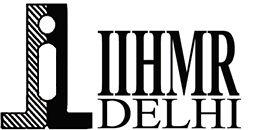 Conclusion
12
References
1. McCammon E, Bansal S, Hebert L, Yan S, Sparrow A, Hill B, et al. A game-based intervention to improve youth sexual and reproductive health in New Delhi, India. Contraception. 2018 Oct;98(4):366–7. 
2. Rajani N, Akhila A. Social Media—Impact on Sexual and Reproductive Knowledge of Adolescents in South India. In: Jyothi S, Mamatha DM, Satapathy SC, Raju KS, Favorskaya MN, editors. Advances in Computational and Bio-Engineering. Cham: Springer International Publishing; 2020. p. 335–43. 
3. Shankar L, Dixit A, Howard S. A Design-Led Theory of Change for a Mobile Game App (Go Nisha Go) for Adolescent Girls in India: Multimix Methodology Study. JMIR Formative Research. 2023 Apr 18;7(1):e43085. 
4. Bacchus LJ, Reiss K, Church K, Colombini M, Pearson E, Naved R, et al. Using Digital Technology for Sexual and Reproductive Health: Are Programs Adequately Considering Risk? Global Health: Science and Practice. 2019 Dec 23;7(4):507–14. 
5. Ippoliti NB, L’Engle K. Meet us on the phone: mobile phone programs for adolescent sexual and reproductive health in low-to-middle income countries. Reprod Health. 2017 Jan 17;14(1):11. 
6. Wang H, Gupta S, Singhal A, Muttreja P, Singh S, Sharma P, et al. An Artificial Intelligence Chatbot for Young People’s Sexual and Reproductive Health in India (SnehAI): Instrumental Case Study. Journal of Medical Internet Research. 2022 Jan 3;24(1):e29969. 
7. Senbekov M, Saliev T, Bukeyeva Z, Almabayeva A, Zhanaliyeva M, Aitenova N, et al. The Recent Progress and Applications of Digital Technologies in Healthcare: A Review. International Journal of Telemedicine and Applications. 2020 Dec 4;2020:e8830200. 
8. Saha A, Dixit A, Shankar L, Battala M, Khan N, Saggurti N, et al. Study protocol for an individually randomized control trial for India’s first roleplay-based mobile game for reproductive health for adolescent girls. Reprod Health. 2023 Sep 14;20(1):140. 
9. Saha R, Paul P, Yaya S, Banke-Thomas A. Association between exposure to social media and knowledge of sexual and reproductive health among adolescent girls: evidence from the UDAYA survey in Bihar and Uttar Pradesh, India. Reprod Health. 2022 Aug 17;19(1):178. 
10. Chakraborty S. Talking about gender and sexual reproductive health rights of adolescents and youth in Jharkhand. Asian Journal of Women’s Studies. 2019 Jul 3;25(3):468–81. 
11. Isaacs N, Ntinga X, Keetsi T, Bhembe L, Mthembu B, Cloete A, et al. Are mHealth Interventions Effective in Improving the Uptake of Sexual and Reproductive Health Services among Adolescents? A Scoping Review. International Journal of Environmental Research and Public Health. 2024 Feb;21(2):165. 
12. Kanesathasan A, Cardinal LJ, Pearson E, Gupta SD, Mukherjee S, Malhotra A. Catalyzing Change Improving Youth Sexual and Reproductive Health Through disha, an Integrated Program in India.
13
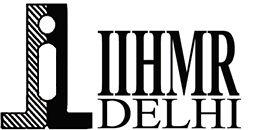 Thank You
Any Questions
14
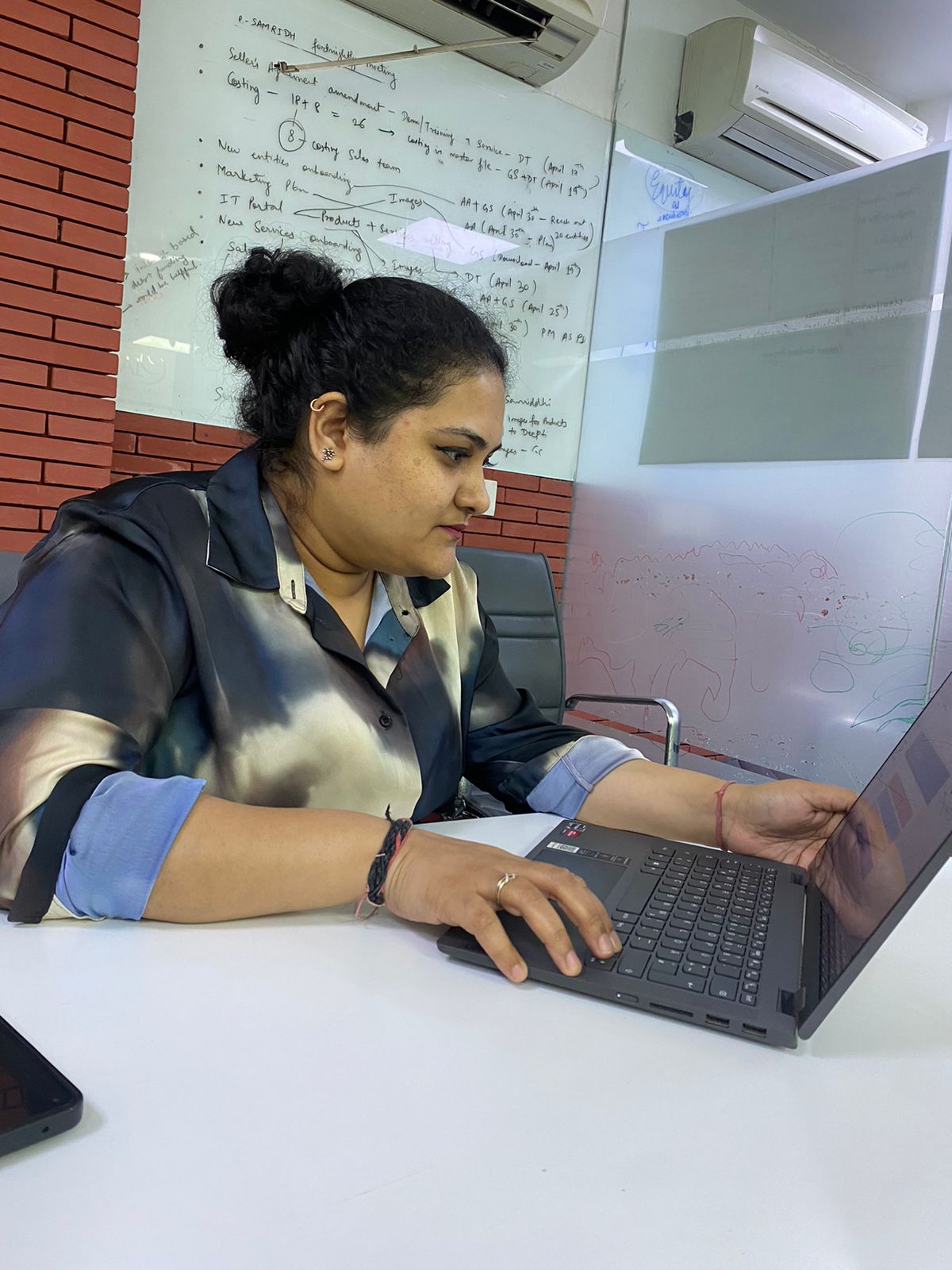 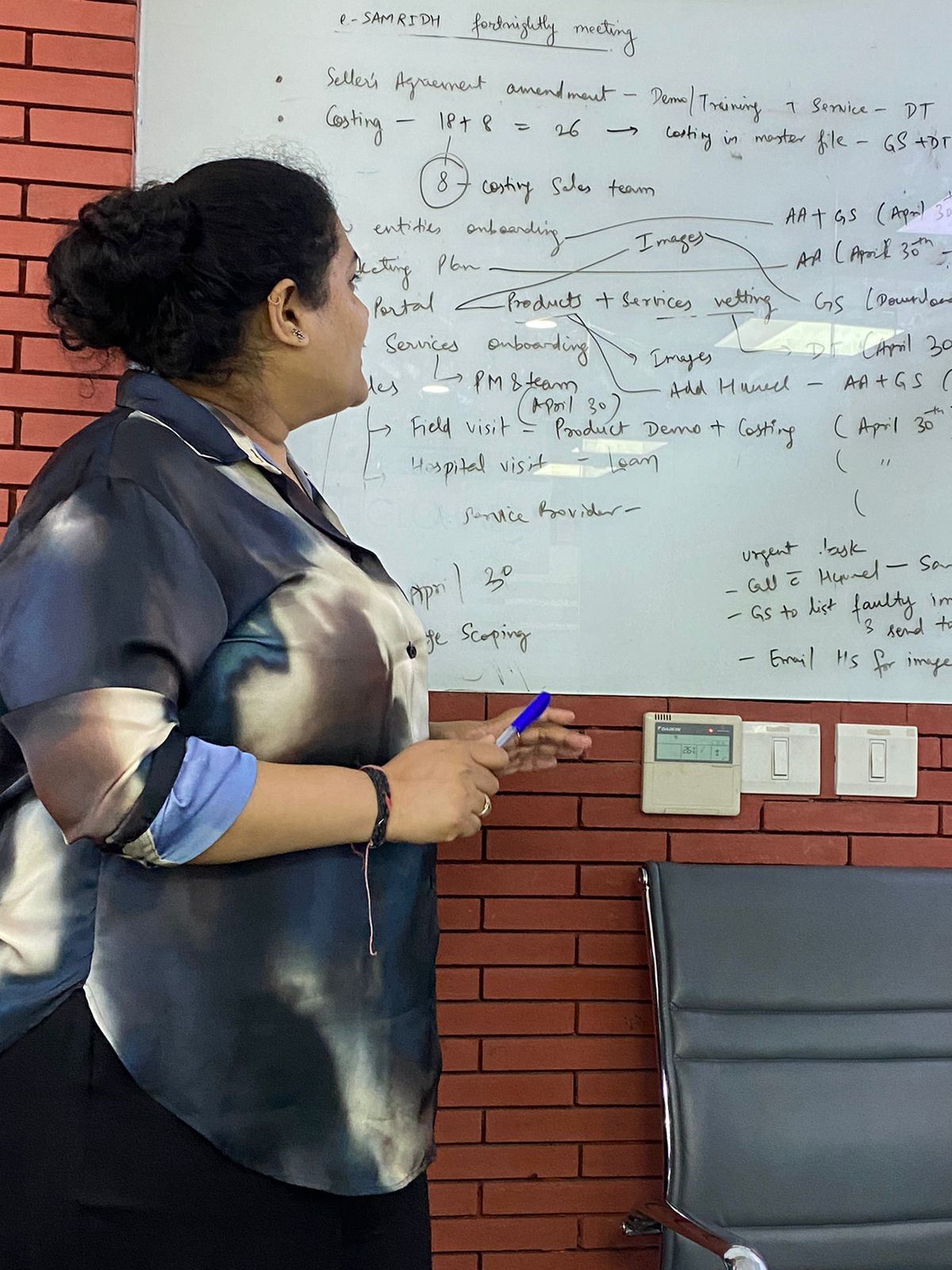 Pictorial Journey
15